Ηλεκτροκαρδιογράφημα 
Μάθημα Ε' ετών φοιτητών Παθολογίας
Γιάννης Χειλαδάκης,  18-3-2021
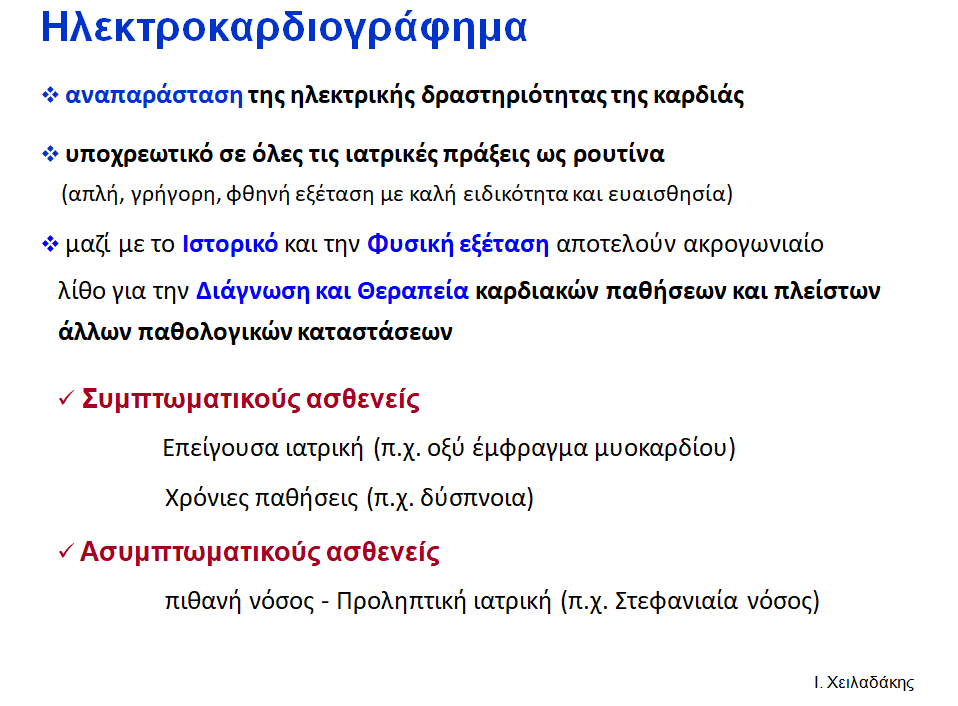 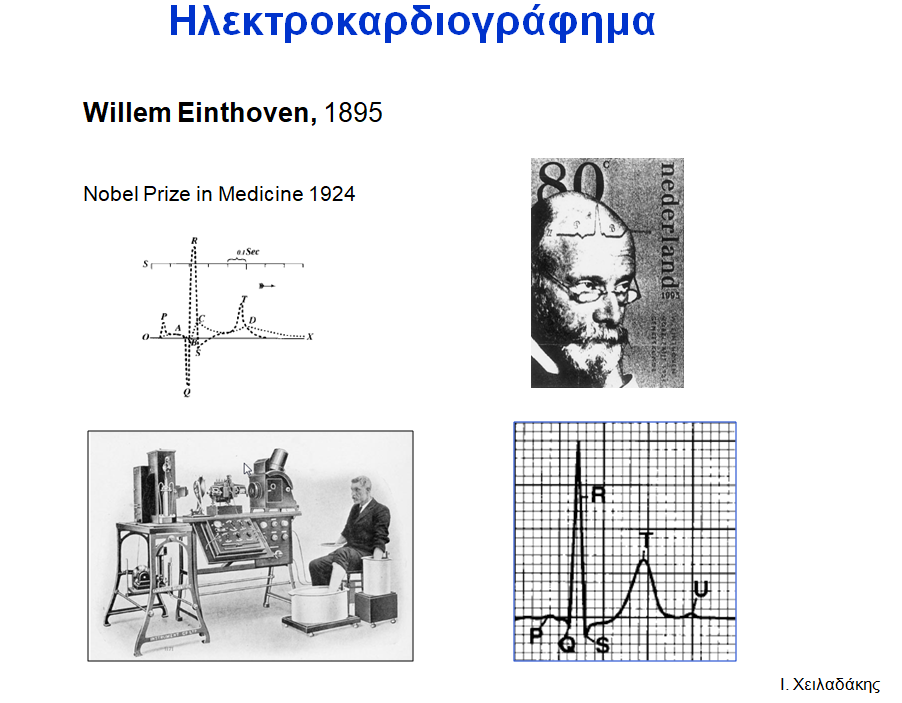 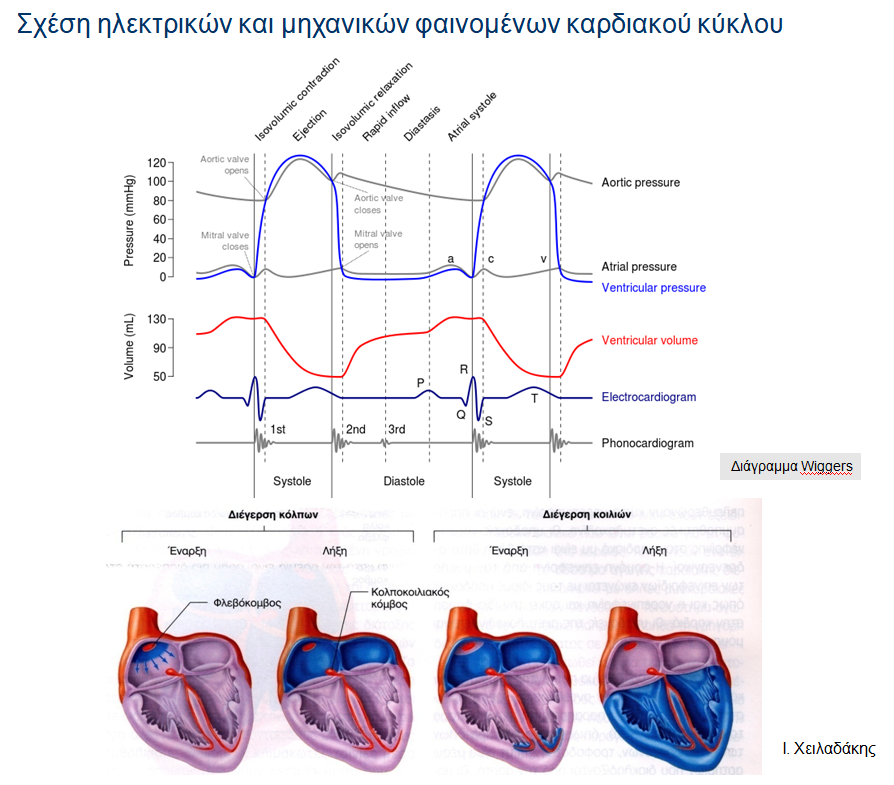 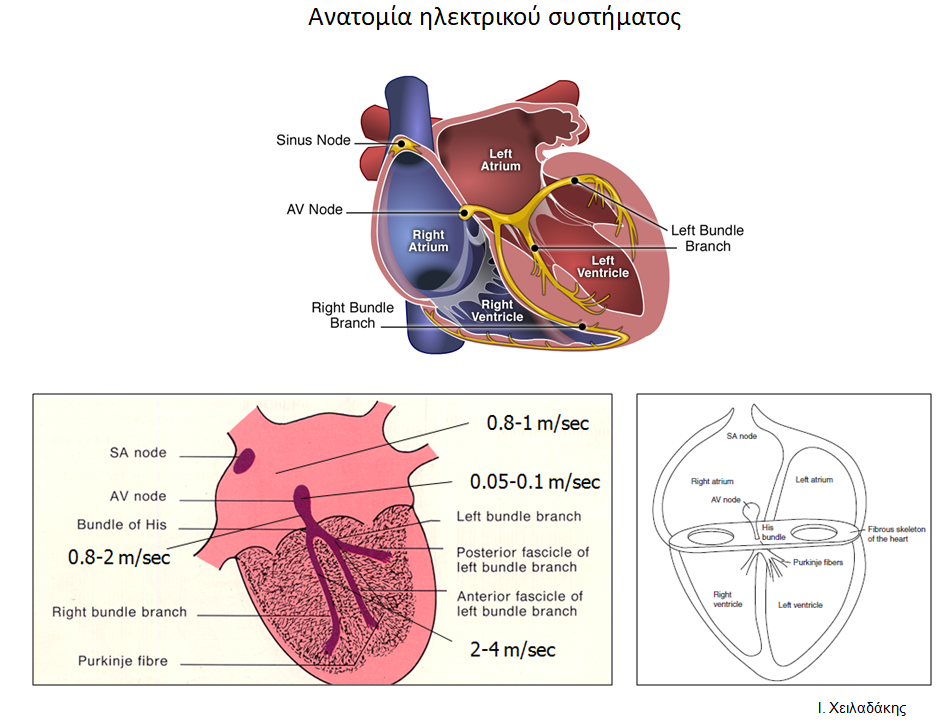 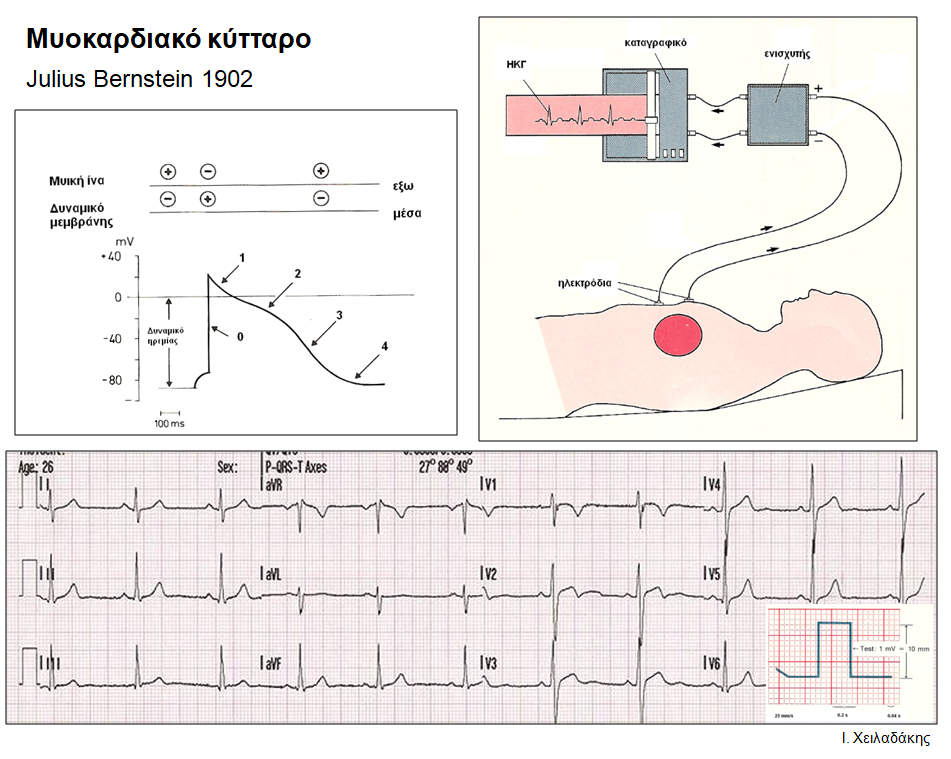 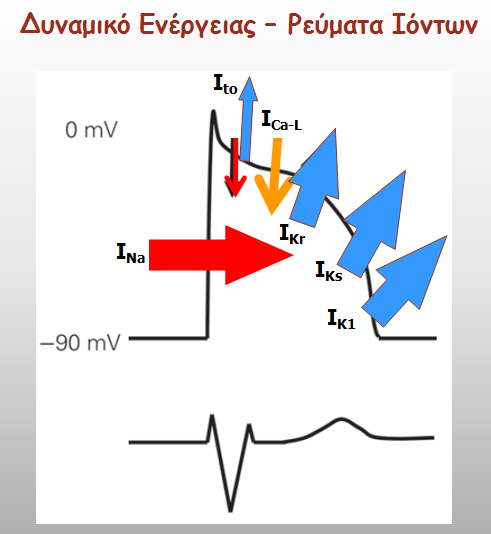 Ι. Χειλαδάκης
Julius Bernstein 1902
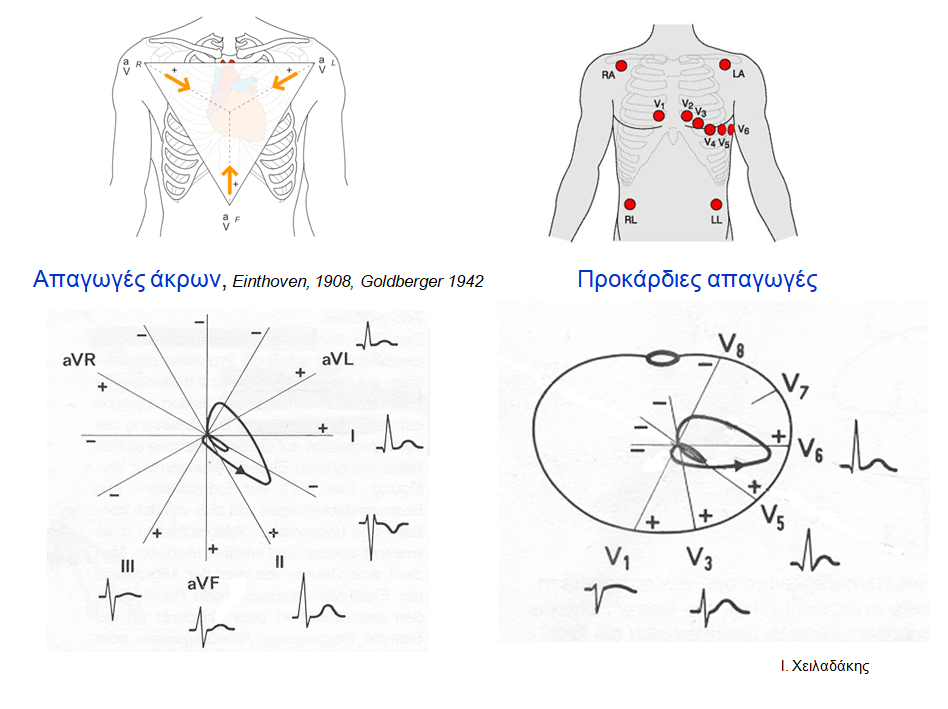 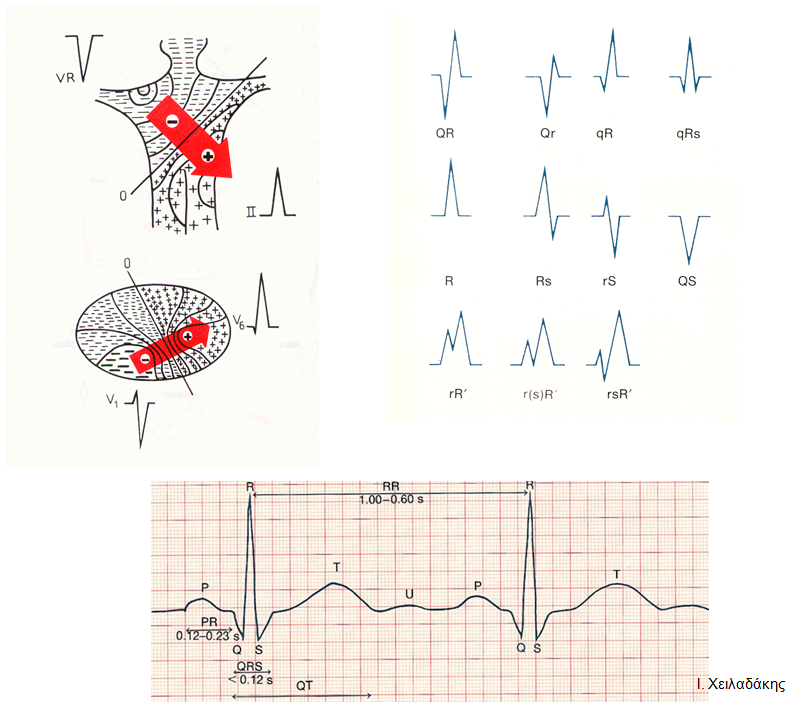 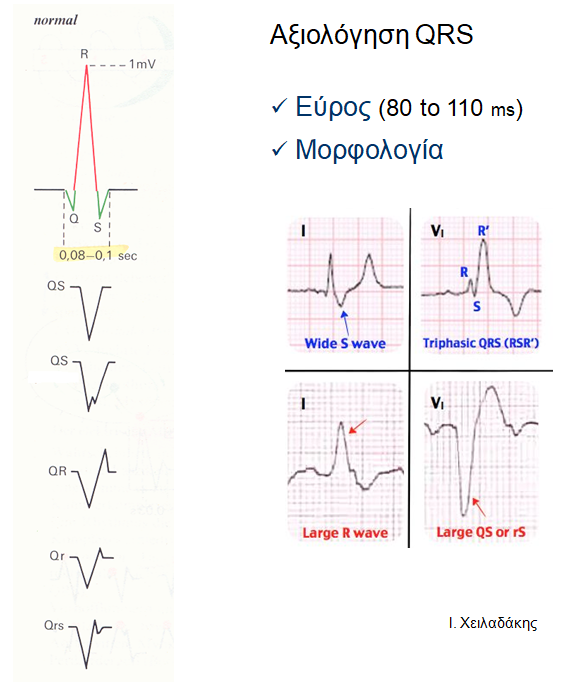 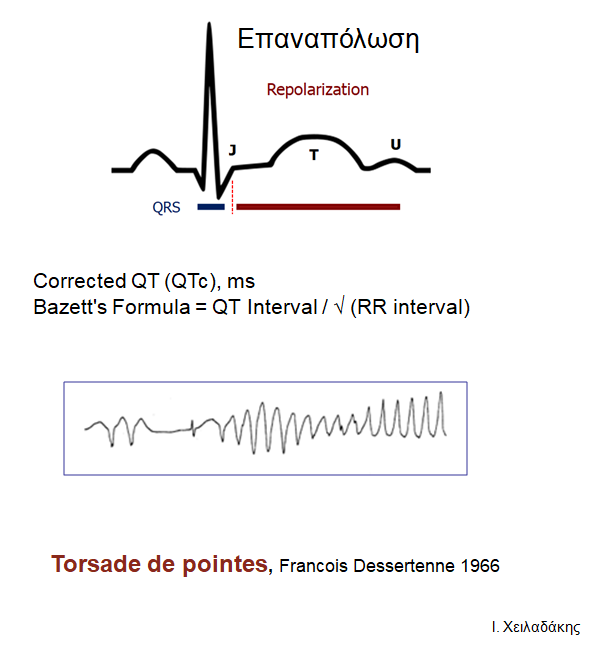 Διάστημα QT
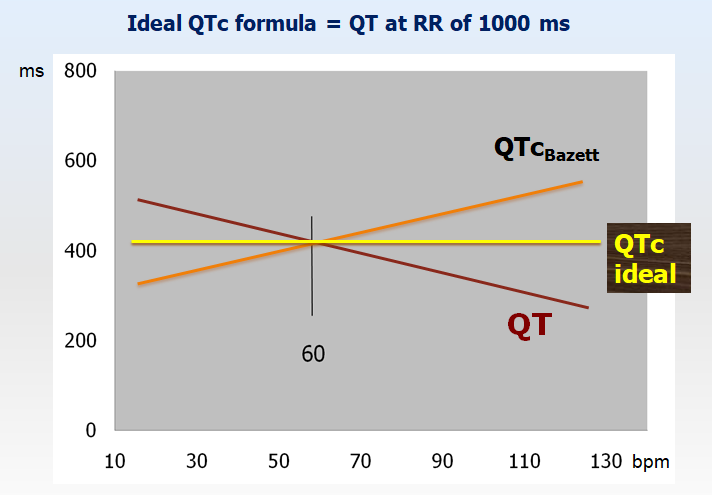 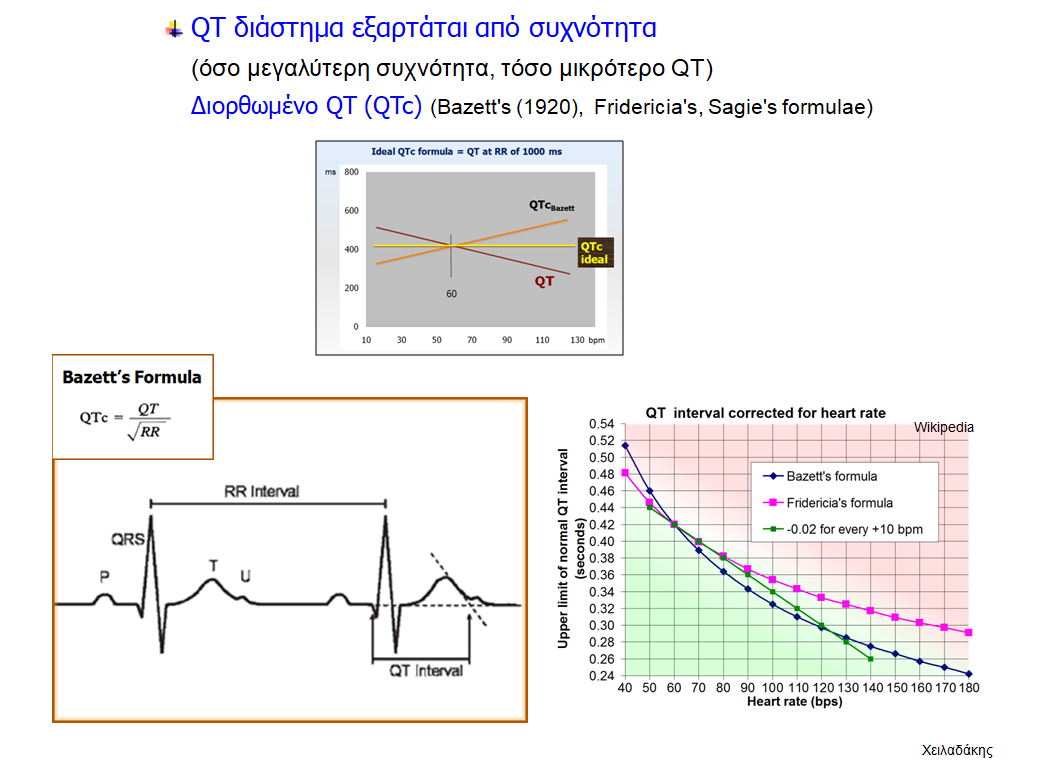 κύμα P, διάστημα ST, κύμα Τ
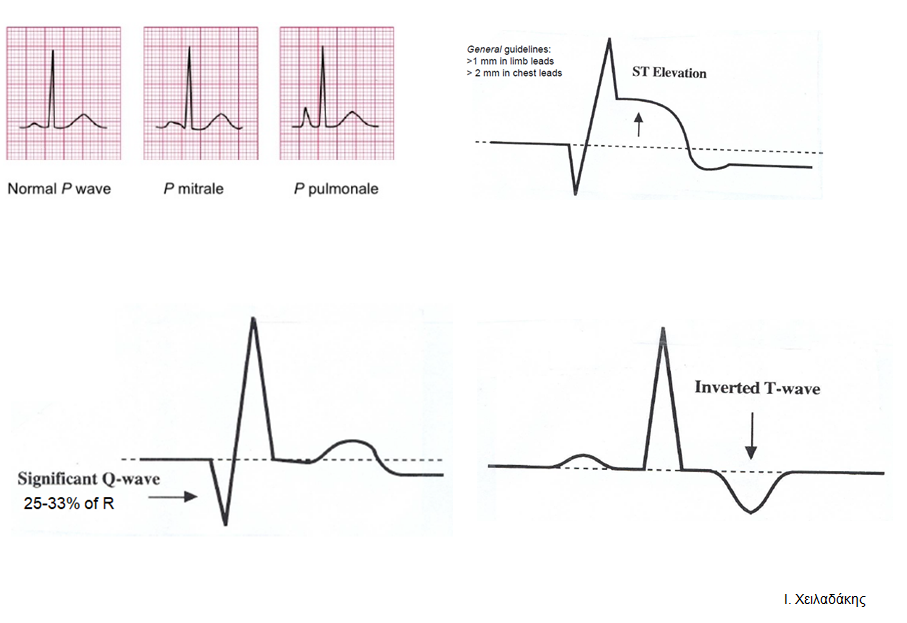 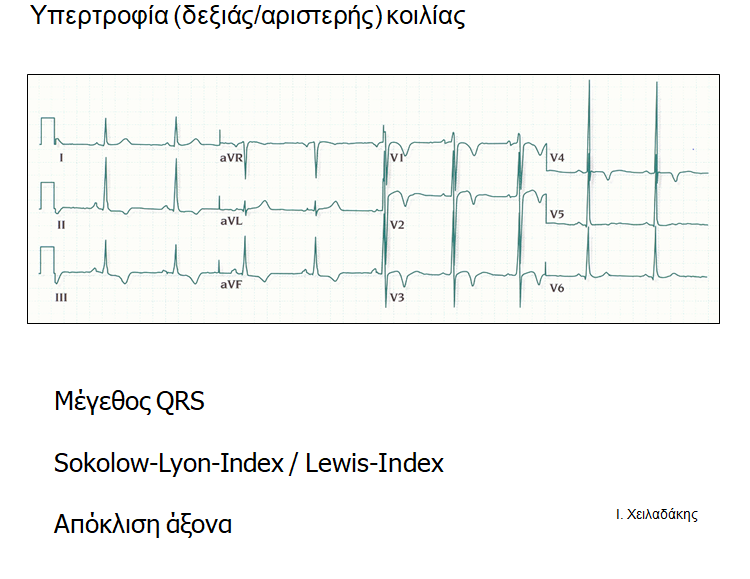 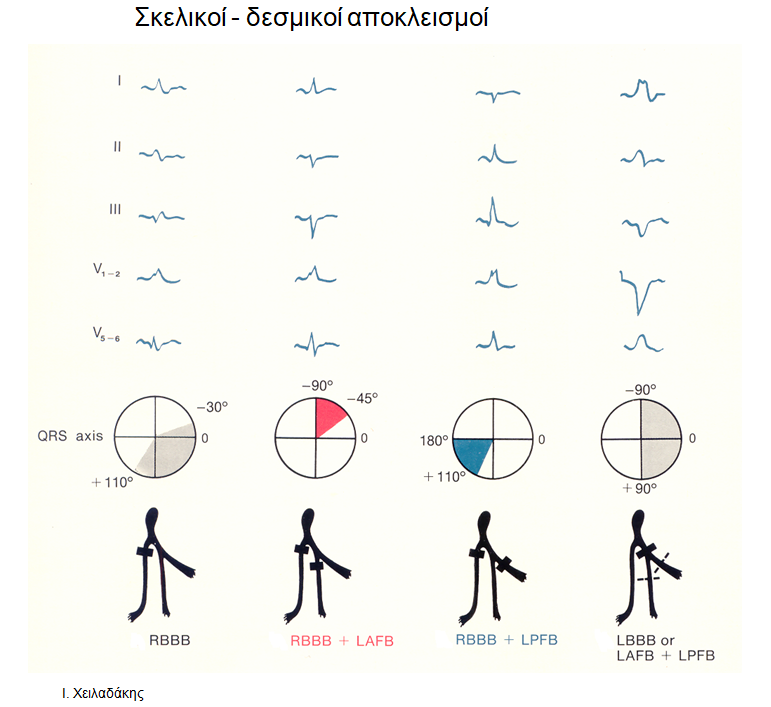